InvestigatingDolphin Populations
A pod of Southern Right Whale Dolphins (SRW Dolphins) was filmed from the ship. Using the available resources can you help the scientists work out how many SRW Dolphins are in the pod? - What skills could we use to work this out?
 Estimation?
 Area calculations?
 Averages?
- What assumptions would we have to make?- Can you justify these assumptions? 

Write your answers below. You must state your assumptions and show how you worked out your estimate
Estimated Number of Dolphins: _________________________________________________________ _________________________________________________________ _________________________________________________________

Assumptions & Justification_________________________________________________________ _________________________________________________________ _________________________________________________________
_________________________________________________________
_________________________________________________________ _________________________________________________________
_________________________________________________________ _________________________________________________________ _________________________________________________________
_________________________________________________________ _________________________________________________________
_________________________________________________________ _________________________________________________________ _________________________________________________________
_________________________________________________________ _________________________________________________________
_________________________________________________________ _________________________________________________________ _________________________________________________________
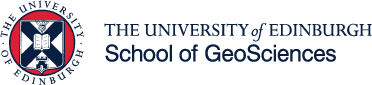 This lesson is one of a series focused on 
‘Mysteries of the Deep Earth: 
Expedition to Australia's Underwater Volcanoes’
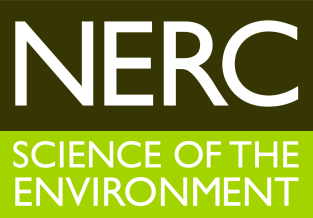 InvestigatingDolphin Populations
Resource 1 – Photographs of the whole pod
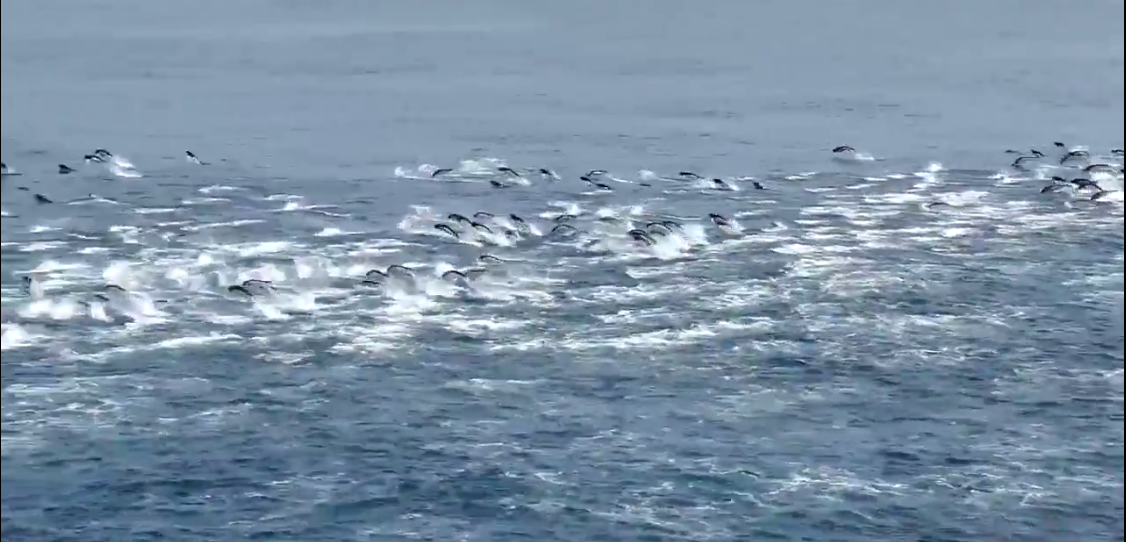 Roughly 45m
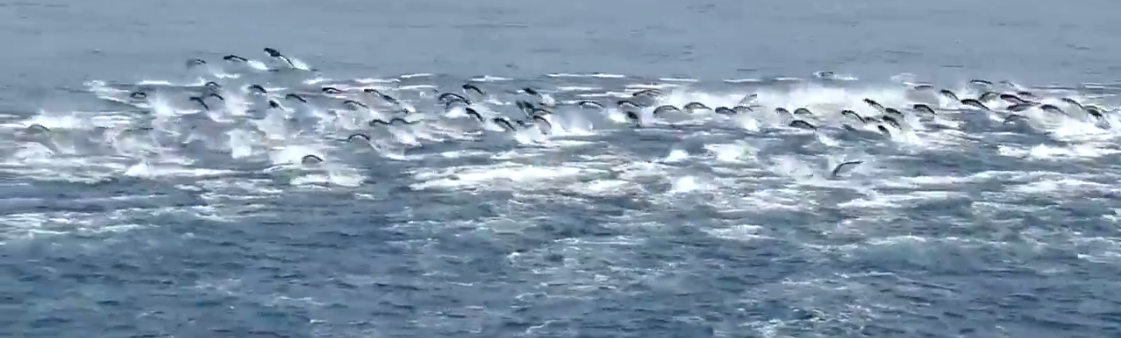 Roughly 95m
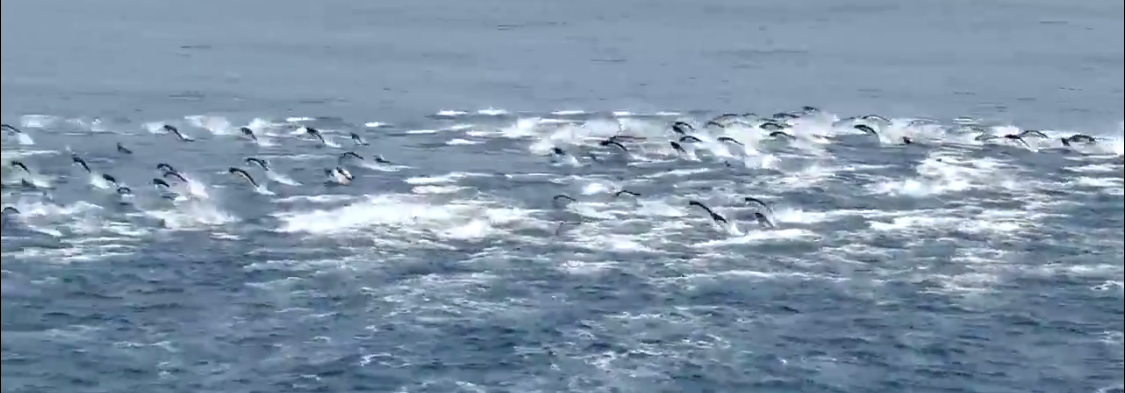 Roughly 45m
Roughly  95m
Photo Credit: CSIRO
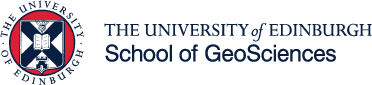 This lesson is one of a series focused on 
‘Mysteries of the Deep Earth: 
Expedition to Australia's Underwater Volcanoes’
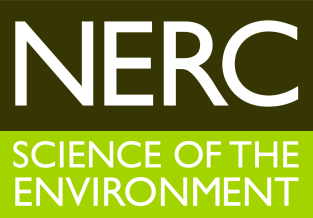 Roughly 45m
Roughly 95m
InvestigatingDolphin Populations
Resource 2 – Zoomed pictures of the pod
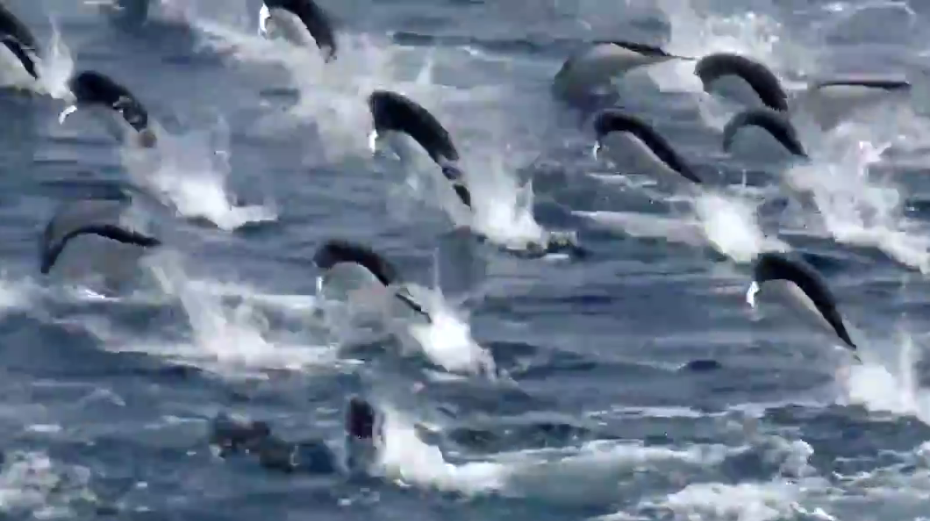 9m
9m
9m
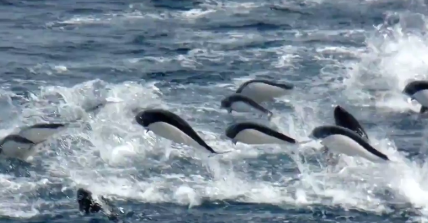 9m
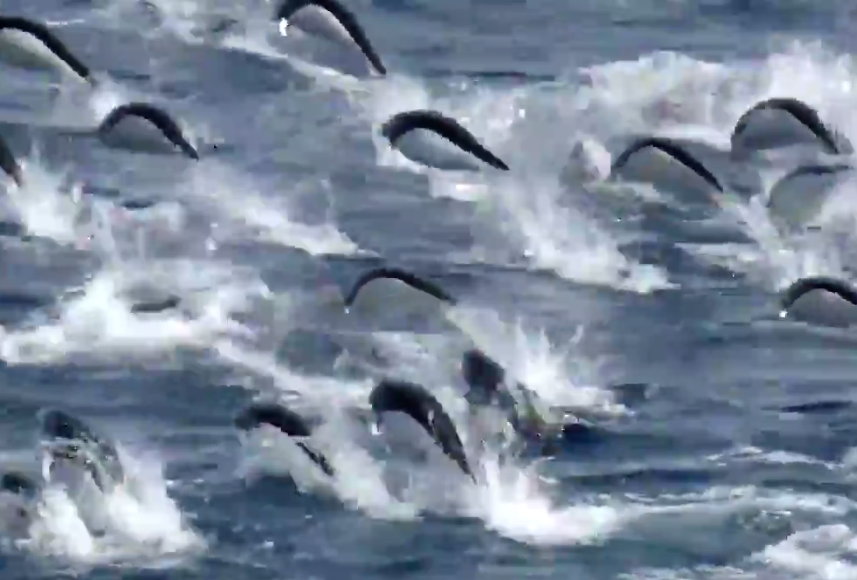 9m
9m
Photo Credit: CSIRO
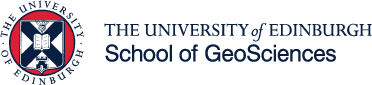 This lesson is one of a series focused on 
‘Mysteries of the Deep Earth: 
Expedition to Australia's Underwater Volcanoes’
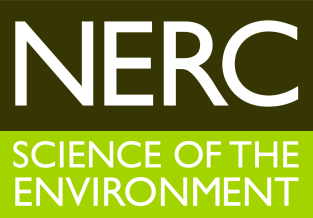 InvestigatingDolphin Populations
Rough Calculations
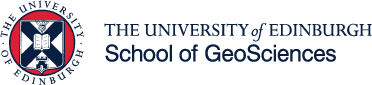 This lesson is one of a series focused on 
‘Mysteries of the Deep Earth: 
Expedition to Australia's Underwater Volcanoes’
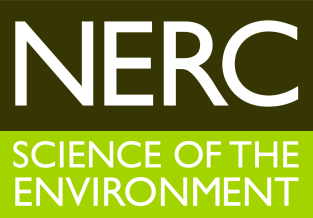